Assessing Digital Preservation Readiness
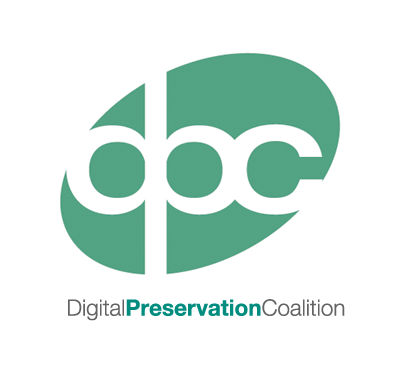 Assessing Readiness
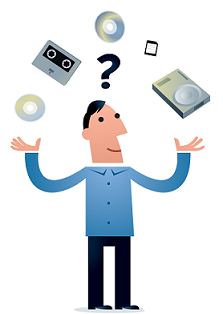 How are we doing just now?
How do we want to improve?
Illustration by Jørgen Stamp digitalbevaring.dk CC BY 2.5 Denmark
Benchmarking
Strengths and weaknesses
Goals and timescales
Incremental development
Planned improvements
Not just about techniques
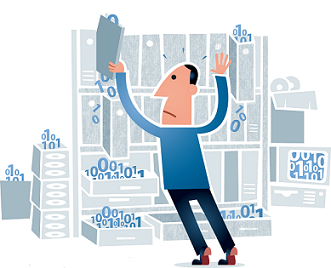 Illustration by Jørgen Stamp digitalbevaring.dk CC BY 2.5 Denmark
Maturity Models
Today:
Digital Preservation Capability Maturity Model
NDSA Levels of Digital Preservation
But also:
Adrian Brown’s advice on Maturity Modelling
AIDA and CARDIO
Cornell’s 5 stages
DRAMBORA
Illustration by Jørgen Stamp digitalbevaring.dk CC BY 2.5 Denmark
[Speaker Notes: http://www.securelyrooted.com/dpcmm/]
Some Questions Before Starting….
How much of the organisation is in scope?

How much can you rely on others?

What will you gain from the exercise?
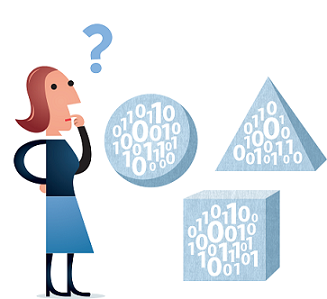 Illustration by Jørgen Stamp digitalbevaring.dk CC BY 2.5 Denmark
[Speaker Notes: How much of the organisation is in scope?
Just your team or IT, management etc.

How much can you rely on others?
What about outsourced services?
What to do about collaborative services?
What about purchased products?

What to gain from the exercise?
Your own improvements?
Investment? 
Work planning?]
Digital Preservation Capability Maturity Model
[Speaker Notes: http://www.securelyrooted.com/dpcmm/

Based on software development maturity models.
Very closely related to the OAIS standard and related certification standard
Two main goals: to help practitioners assess their DP capabilities and identify gaps, also to help gather information that can be used for advocacy purposes, drawing attention to the importance of digital preservation.
15 Components abstracted from OAIS to develop ‘best practice’

7 infrastructure components
Policy, Strategy 
Governance 
Collaboration
Technical Expertise
Open standards
Designated Community

8 preservation service components
Ingest
Storage 
Media Renewal 
Integrity 
Security
Metadata 
Access
Record Survey

Each component is scored 0-4 based on the organisation’s capability in that area.]
Five Stages of Maturity
Final Assessment
NDSA Levels of Digital Preservation
Focused on technological solutions
Assesses maturity in 5 categories against 4 levels
Illustration by Jørgen Stamp digitalbevaring.dk CC BY 2.5 Denmark
[Speaker Notes: http://www.digitalpreservation.gov/documents/NDSA_Levels_Archiving_2013.pdf]
Categories and Levels
Storage and Geographic Location
File Fixity and Data Integrity
Information Security
Metadata
File Formats
Level 1 – Protect Your Data
Level 2 – Know Your Data
Level 3 – Monitor Your Data
Level 4 – Repair Your Data
Example: File Formats
Building on Results
Identify stress points/risks
Help set objectives
Prioritise developments
Use as an advocacy tool
Illustration by Jørgen Stamp digitalbevaring.dk CC BY 2.5 Denmark
The Other Side of the Coin
Accreditation or Certification
Consider when establishing aims
Choose the best fit for your organisation
Illustration by Jørgen Stamp digitalbevaring.dk CC BY 2.5 Denmark